Реализация ПСР-проекта
Муниципальное бюджетное дошкольное образовательное учреждение «Детский сад № 85 комбинированного вида» города Орла
       302028, г. Орел, ул. Матросова, д. 54
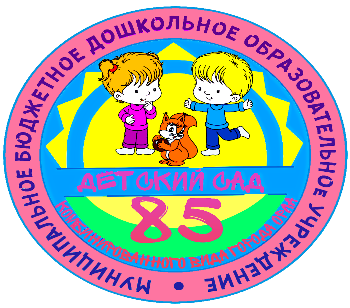 «ОПТИМИЗАЦИЯ ПРОЦЕССА РАБОТЫ 
МЕТОДИЧЕСКОЙ СЛУЖБЫ ДОУ В МБДОУ ДЕТСКИЙ САД №85 В РАМКАХ РЕШЕНИЯ ГОДОВЫХ ЗАДАЧ»
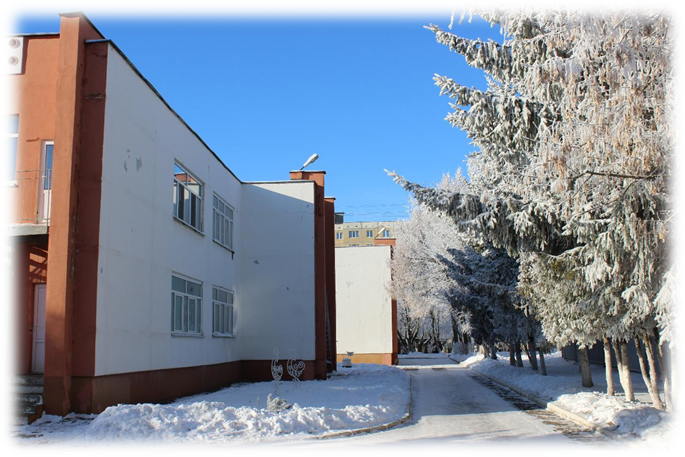 Реализация ПСР-проекта
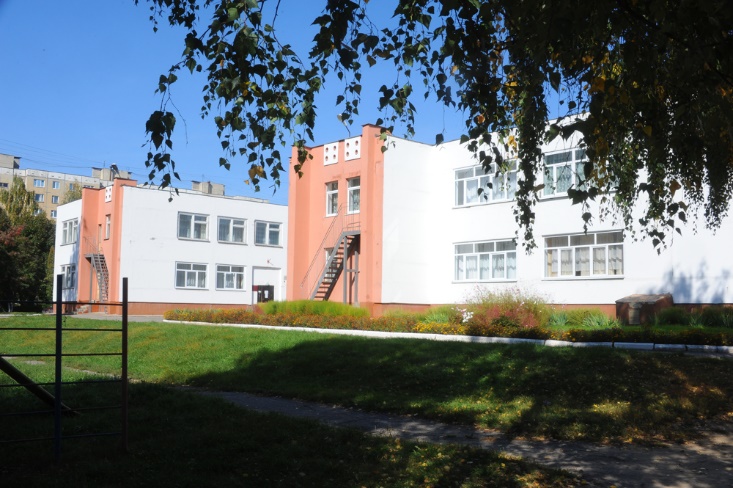 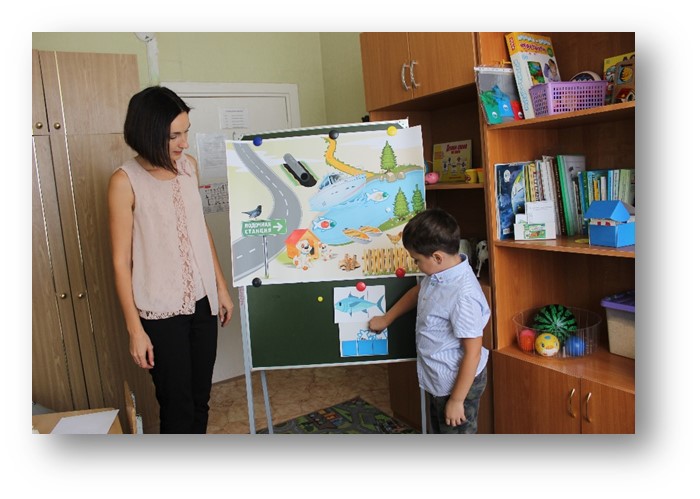 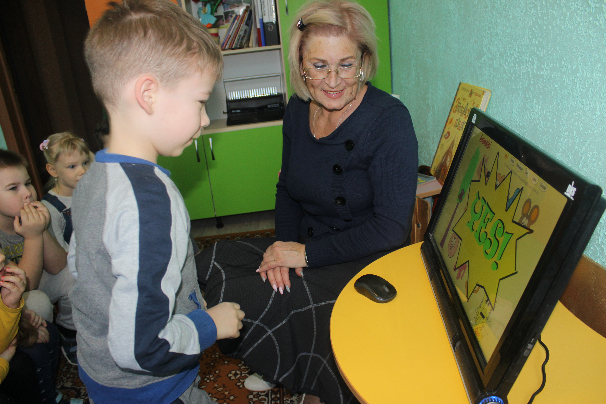 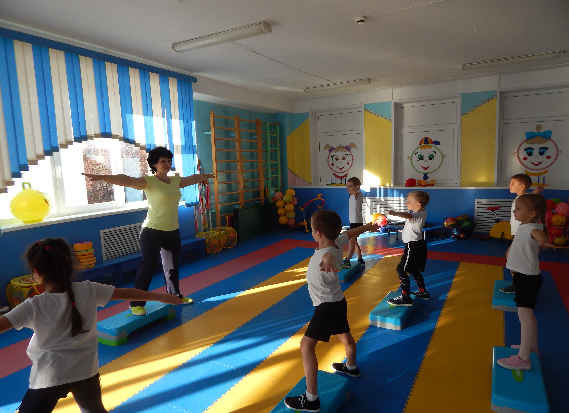 Физкультурный зал
Логопедический кабинет
Кабинет английского языка
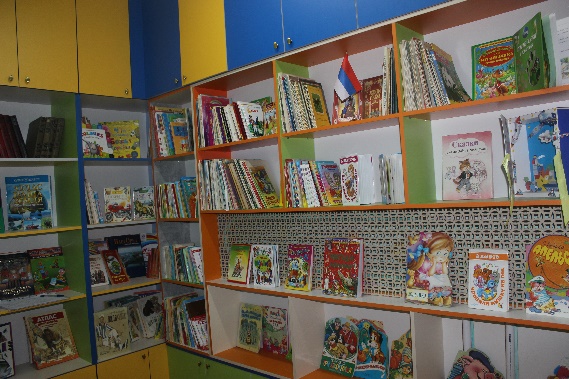 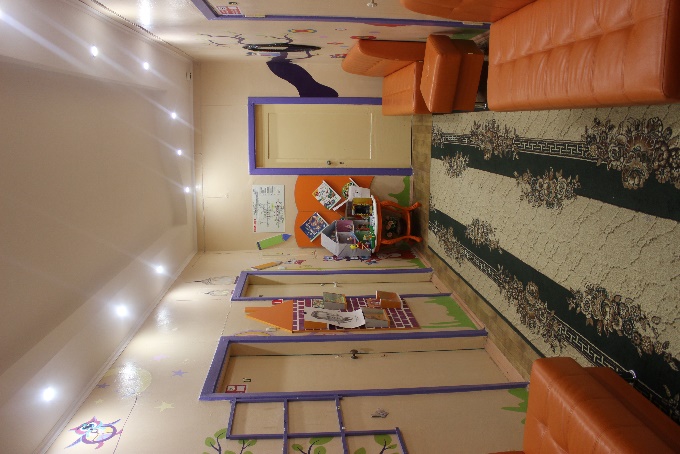 Библиотека
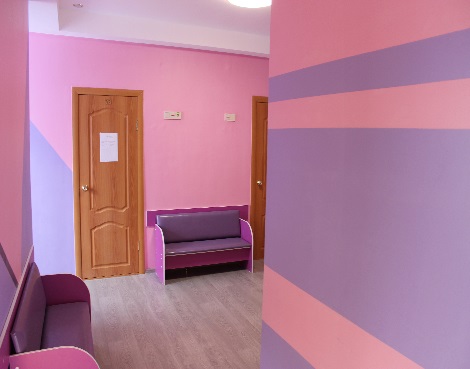 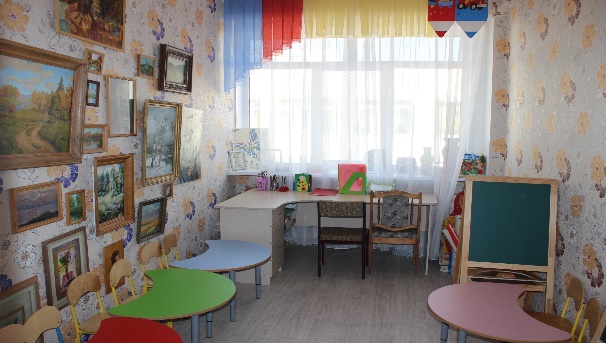 Вестибюль
Студия  творчества
Медицинский блок
Реализация ПСР-проекта
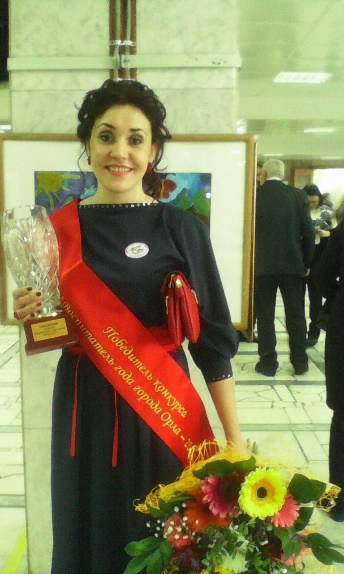 «Достижения педагогов»
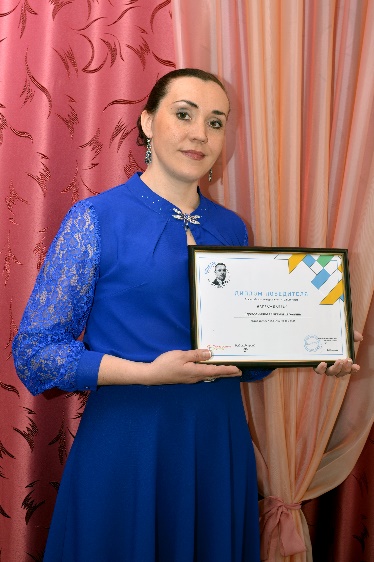 Серебренникова Евгения Евгеньевна 
Победитель конкурса профессионального мастерства «Воспитатель года 2017»;
Победитель Всероссийского конкурса им. Л.С. Выготского 2018 г.
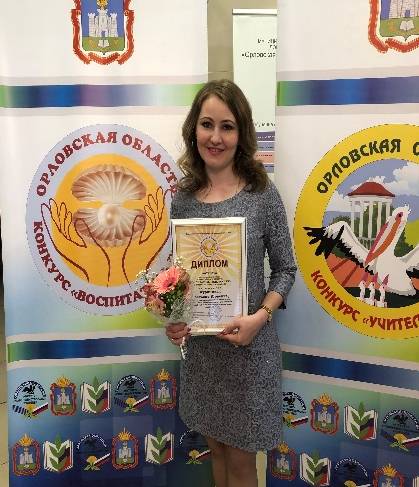 Курдицкая Светлана Юрьевна 
Лауреат конкурса профессионального мастерства «Воспитатель года 2019».
Бочарова Дина Леонидовна 
Победитель городского конкурса на присуждение муниципальной премии лучшим педагогическим работникам муниципальных образовательных учреждений города Орла в 2017г.
Победитель конкурсного отбора лучших учителей и иных педагогических работников образовательных организаций и организаций, осуществляющих образовательную деятельность, Орловской области в 2019 г.
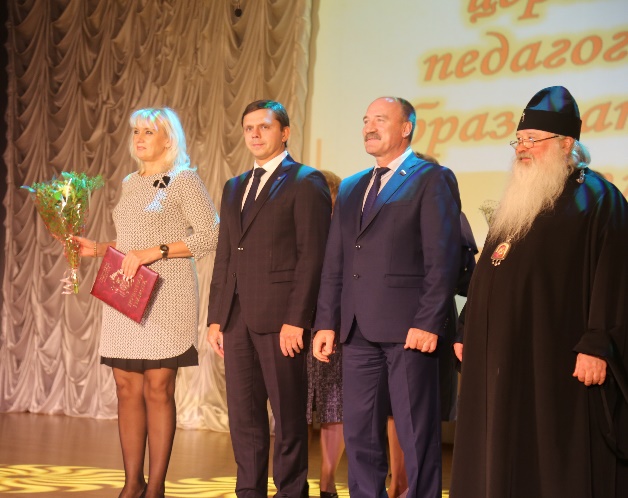 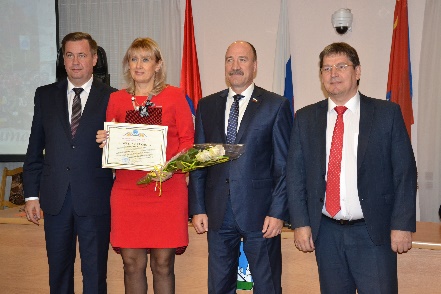 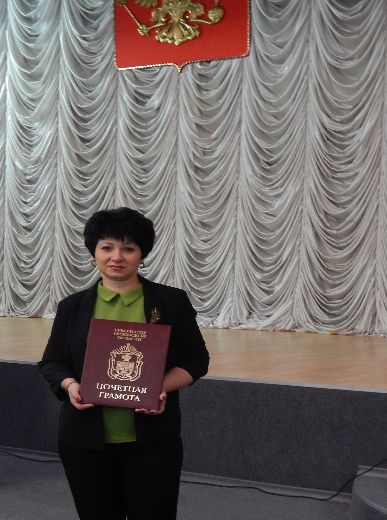 Горюнова Ирина Леонидовна 
Победитель конкурсного отбора лучших учителей и иных педагогических работников образовательных организаций и организаций, осуществляющих образовательную деятельность, Орловской области в 2017 г.
Реализация ПСР-проекта
«Инновационные площадки»
«Разработка и внедрение системной модели управления качеством образования в дошкольной образовательной организации на основе методического комплекса для организации системы оценки качества дошкольного образования» 
(Приказ №5 ФГБНУ «Институт изучения детства, семьи и воспитания Российской академии образования» от 31.01.2018г.);
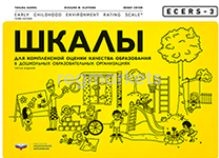 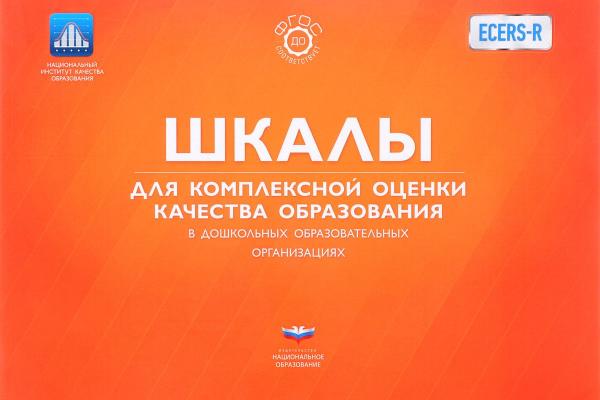 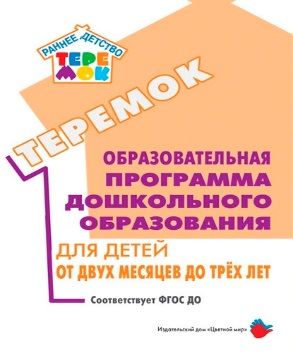 «Научно-методическое и организационно-педагогическое сопровождение деятельности образовательных организаций, внедряющих комплексную основную образовательную программу «Теремок».
(Приказ №10 ФГБНУ «Институт изучения детства, семьи и воспитания Российской академии образования» от 20.03.2018г.).
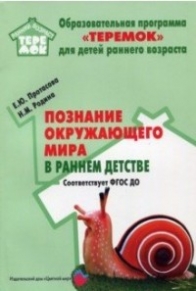 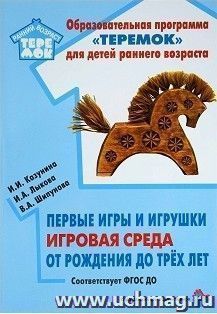 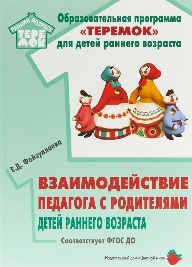 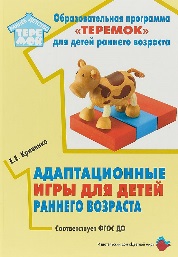 Реализация ПСР-проекта
«НОРМАТИВНО-ПРАВОВЫЕ ДОКУМЕНТЫ»
Федеральный закон от 29 декабря 2012 г. № 273-ФЗ «ОБ ОБРАЗОВАНИИ В РОССИЙСКОЙ ФЕДЕРАЦИИ»
Статья 31. Организации, осуществляющие обучение
п.6 Для осуществления образовательной деятельности организацией, осуществляющей обучение, в ее структуре создается специализированное структурное образовательное подразделение. 
Деятельность такого подразделения регулируется положением, разрабатываемым и утверждаемым организацией, осуществляющей обучение.
Государственная программа «Информационное общество», утвержденной постановлением Правительства Российской Федерации от 29  марта 2019 г. № 356-24. 
Участники Государственной программы – МВД России, МИД России, Минкультуры России, Минобрнауки России, Минпросвещения России, Минобороны России, Минэкономразвития России, Минтранс России, МЧС России, Росморречфлот, Росархив, ФСБ России, ФСО России, Росстат, Росаккредитация, Роскомнадзор.
Федеральный проект "Цифровая образовательная среда"
1 октября 2018 г. - 31 декабря 2024 г. 7 мая 2018 года указ президента  «О национальных целях и стратегических задачах развития Российской Федерации на период до 2024 года».
Цель и показатели федерального проекта: «Создание условий для внедрения к 2024 году современной и безопасной цифровой образовательной среды, обеспечивающей формирование ценности к саморазвитию и самообразованию у обучающихся образовательных организаций всех видов и уровней, путем обновления информационно-коммуникационной инфраструктуры, подготовки кадров, создания федеральной цифровой платформы.
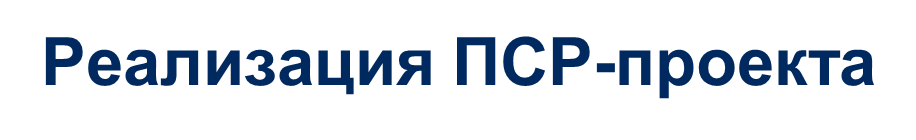 Команда проекта
«ОПТИМИЗАЦИЯ ПРОЦЕССА РАБОТЫ МЕТОДИЧЕСКОЙ СЛУЖБЫ ДОУ 
В МБДОУ ДЕТСКИЙ САД №85 В РАМКАХ РЕШЕНИЯ ГОДОВЫХ ЗАДАЧ»
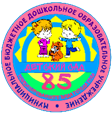 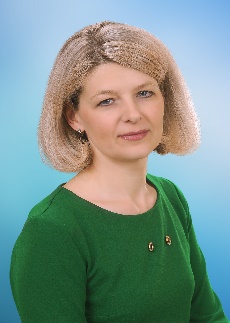 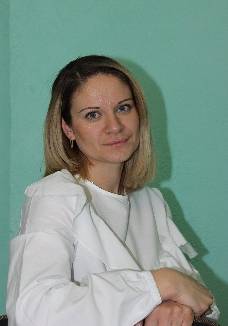 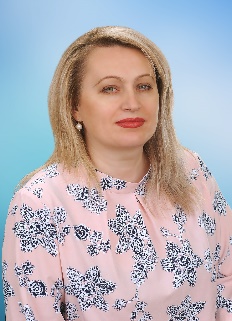 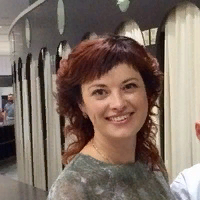 Наталья Ивановна Грачева
Владелец процесса Руководитель проекта
Татьяна Геннадьевна Пырсина
Основной исполнитель
Ольга Владимировна Афонина
Основной исполнитель
Олеся Сергеевна 
Коркина
Эксперт
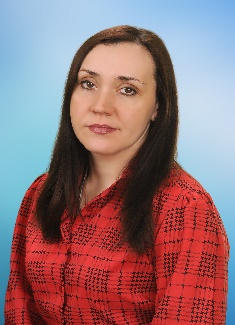 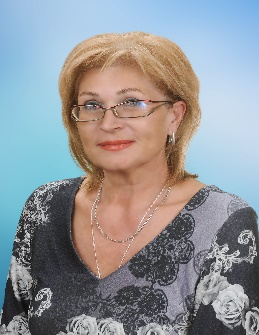 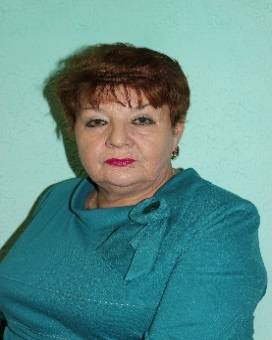 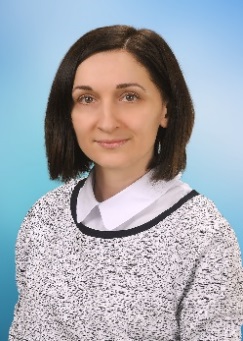 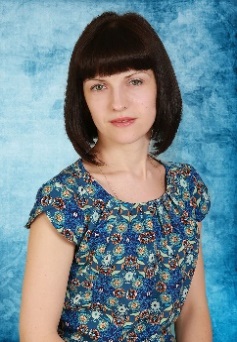 Любовь Григорьевна Писарева
Координатор
Татьяна Юрьевна Бородина
Основной исполнитель
Евгения Евгеньевна Серебренникова
Основной исполнитель
Лариса Вячеславовна Овсянникова
Основной исполнитель
Татьяна Анатольевна Быковская
Основной исполнитель
Карточка ПСР-проекта «Оптимизация процесса работы методической службы ДОУ в рамках решения годовых задач в МБДОУ детский сад № 85»
1. Вовлеченные лица и рамки проекта
2. Обоснование выбора
Заказчики процесса: Педагоги и методист (старший воспитатель) ДОУ.
Ключевой риск: Снижение уровня педагогической и профессиональной компетентности педагогов.   
       Проблемы: 
1.Бессистемность хранения методических, демонстрационных материалов в кабинетах ДОУ;
2.Лишние перемещения по блокам, кабинетам учреждения;
3.Лишняя транспортировка методических пособий и материалов;
4.Напряженный эмоциональный фон работников ДОУ;
5.Большая затратность времени педагогами на подготовку и посещение мероприятий в рамках организации работы по решению годовых задач в ДОУ;
6.Работа по повышению профессиональной компетентности строится без учета профессионального уровня педагогов.
Периметр проекта:   Методическая служба ДОУ, педагогический состав ДОУ.
Границы процесса: От издания приказа до педагогического совета.
Владелец процесса:  Заведующая ДОУ – Н. И .Грачева.
Руководитель проекта: Н.И. Грачева, - заведующая ДОУ.
Команда проекта: О. С. Коркина - кандидат педагогических наук, старший методист отдела дошкольного образования (руководитель) БУ ОО ДПО «Институт развития образования»; О. В. Афонина – методист; Т. Г. Пырсина – старший воспитатель; Е. Е. Серебренникова –воспитатель; Л.В. Овсянникова – воспитатель, Л. Г. Писарева – зам. заведующей по АХР, Т.А. Быковская – учитель логопед, Т.Ю. Бородина – музыкальный руководитель.
3. Цели и плановый эффект
4. Ключевые события проекта
1. Старт проекта – 03.01.2020 г.
2. Диагностика и целевое состояние:
Разработка текущей карты проекта – к 02.02.2020г.
Разработка целевой карты процесса – к 25.02.2020 г.
3. Реализация проекта – 25.02.2020 г.
4. Совещание по защите подходов к внедрению – 25.02.2020 г.
5. Закрытие проекта (анализ результатов) – к 30.06.2020 г.
График этапов проекта: «Оптимизация работы методической службы ДОУ в рамках решения годовых задач в МБДОУ детский сад №85»
Мероприятие
Сроки
Ответственные
.
1. Обучение технологии бережливого производства
Администрация г. Орла, Управление образования администрации г. Орла
Январь 2020 г.
Грачева Наталья Ивановна
2.  Открытие и подготовка ПСР-проекта
17.12.19 -31.12.19 г.
2.1.Определение проблемы и выбор темы проекта
Грачева Наталья Ивановна
17.11.-02.01.2020 г.
2.2. Определение периметра проекта и границ
Грачева Наталья Ивановна, Афонина Ольга Владимировна
02.01.20-11.01.2020 г.
Афонина Ольга Владимировна
2.3. Актуализация темы проекта
02.01.20-11.01.2020 г.
Грачева Наталья Ивановна
2.4. Формирование команды проекта
02.01.20-11.01.2020 г.
Команда проекта
2.5. Разработка карточки ПСР-проекта
02.01.20-11.01.2020 г.
2.6. Защита карточки ПСР-проекта
Грачева Наталья Ивановна, команда проекта
21-22.01.2020г.
3.  Разработка этапов ПСР-проектов
Грачева Наталья Ивановна
27.01.2020г..
Пырсина Татьяна Геннадьевна, Афонина Ольга Владимировна
23.01.2020г.
3.1.Разработка анкеты ПСР-проекта
3.2. Анкетирование заказчиков
Пырсина Татьяна Геннадьевна, Афонина Ольга Владимировна
23.01-27.01.2020г.
27.01-03.02.2020г.
3.3. Разработка план-графика проекта
Грачева Наталья Ивановна, команда проекта
03.02-06.02.2020г.
3.4. Разработка панели управления проектом, информацион. стенда проекта
Грачева Наталья Ивановна, команда проекта
3.5. Проведение совещания, заседания творческой группы
Грачева Наталья Ивановна,
05.02.2020г.
3.6. Организация группы ДОУ в мессенджере
Пырсина Татьяна Геннадьевна
06.02.2020 г.
3.7. Ознакомление коллектива ДОУ с методическими рекомендациями 
«Бережливое производство»
Пырсина Татьяна Геннадьевна, Афонина Ольга Владимировна
02.02-06.02.2020г.
3.8. Диагностика исходного состояния текущего процесса
Грачева Наталья Ивановна, команда проекта
27.01-09.02.2020г.
3.9. Разработка текущей карты процесса
Грачева Наталья Ивановна, команда проекта
05.02.2020г.
3.10. Сбор фактических данных, наблюдение, проведение эксперимента
Команда проекта
27.01-09.02.2020г.
3.11. Уточнение текущих показателей карты процесса
Команда проекта
09.02.2020 г.
4. Определение путей достижения целевого состояния
10.02.2020 г.
Грачева Наталья Ивановна, Пырсина Татьяна Геннадьевна, Афонина 
Ольга Владимировна
Команда проекта
4.1. Разработка целевой карты ПСР-проекта
10.02-12.02.2020г.
4.2. Уточнение и доработка целевых показателей
Команда проекта
12.02.-14.02.2020г.
4.3. Защита проекта
Грачева Наталья Ивановна, команда проекта
19.02-25.02.2020г.
Грачева Наталья Ивановна, Пырсина Татьяна Геннадьевна, Афонина 
Ольга Владимировна
5. Внедрение проекта
01.03-31.05.2020г.
.
Грачева Наталья Ивановна, Пырсина Татьяна Геннадьевна, Афонина 
Ольга Владимировна
25.02-01.03.2020г.
5.1. Разработка плана мероприятий
01.06-10.06.2020г.
5.2. Оценка результатов и проведение итогового совещания
Грачева Наталья Ивановна, Пырсина Татьяна Геннадьевна, Афонина 
Ольга Владимировна
Анкетирование заказчиков процесса  «МЕТОДИЧЕСКАЯ СЛУЖБА ДОУ ГЛАЗАМИ ПЕДАГОГОВ»
1
100%
Как Вы считаете?Наш детский сад: (нужное подчеркнуть):
Пользуется авторитетом в микрорайоне;
Не пользуется авторитетом;
О нем вообще не говорят.
2
Какие формы с педагогами на Ваш взгляд направлены на повышение профессиональной компетентности (нужное подчеркнуть):?
Открытый просмотр занятий или другой формы работы с детьми;
консультация, семинар методиста (старшего воспитателя);
Изучение научно-методической литературы; 
Ознакомление(посредством интернета) с опытом работы в регионе(городе) и др.; 
Показ занятия на своей группе в рамках тематического контроля; 
Другое
6,5 %
87,5 %
3,1%
3
2,7%
0,1%
0,1%
53%
Как Вы считаете, есть ли необходимость изменений методической службы в ДОУ?
Да 
Нет
47%
Какие преобразования методической службы необходимы? (нужное подчеркнуть)?
Видеоконсультирование; 
Создание банка(кейса) видео занятий с детьми; 
Создание банка(кейса) методической литературы; 
Создание банка(кейса) нормативных документов; 
Создание банка(кейса) дидактических материалов; 
Анкетирование педагогов на предмет теоретических и практических знаний; 
Построение индивид. маршрута повышения уровня профессиональной компетентности.
9,1%
4
63%
17,2%
2,6%
6,8%
0 %
1,3%
97,3%
Готовы ли Вы к изменения методической службы?
Да  
Нет
2,7%
5
6
2,8%
В какие сроки необходимо преобразование методической службы ДОУ?
Сейчас 
В следующем году 
Через 3 года 
Никогда
94,3%
0%
2,7%
ПРИМЕЧАНИЯ:
Кол-во опрашиваемых 37 чел.
Категории работников, участвующие в анкетировании: педагоги МБДОУ детский сад № 85
Карта текущего состояния процесса «ОПТИМИЗАЦИЯ ПРОЦЕССА РАБОТЫ МЕТОДИЧЕСКОЙ СЛУЖБЫ ДОУ В РАМКАХ РЕШЕНИЯ ГОДОВЫХ ЗАДАЧ В МБДОУ ДЕТСКИЙ САД №85»
ИТОГО – 10 дней 6 часов 35 минут рабочего времени
4
3
5
Разработка и подготовка педагогами открытых занятий
 (беседы и т.д.) с детьми
26 часов  
55 минут
6
2
4
5
2
Открытый просмотр педагогических мероприятий 
1 час 
30 минут
1
6
Заведующая 
издает приказ
 об утверждении годовых задач  
20 минут
3
4
5
4
Подготовка 
к педсовету
6 часов 
10 минут
Педагогический 
совет
2 ЧАСА
Тематический 
контроль
20 ЧАСОВ
4
5
3
2
Проведение семинара в методический день (среда)
3 ЧАСА
6
5
2
2
Подготовка методиста (старшего воспитателя) к проведению семинара (консультации)      
26 часов 
40 минут
5
2
2
6
5
1
ПРОБЛЕМЫ:
2
3
5
1
6
4
Работа по повышению профессиональной компетентности строится без учета профессионального уровня педагогов.
Бессистемность хранения методических, демонстрационных материалов в кабинетах ДОУ;
Большая затратность времени педагогов на подготовку и посещение   мероприятий в рамках организации работы по решению годовых   задач ДОУ.
Лишние перемещения по блокам, кабинетам учреждения
Лишняя транспортировка методических пособий и материалов;
Напряженный эмоциональный фон работников ДОУ.
.
Анкетирование№2 заказчиков процесса  «Выявление представлений и взглядов педагогов о временных затратах, осуществляемых в рамках подготовки и посещения мероприятий при решении годовой задачи»
1
96,3%
Сколько времени Вы тратите при разработке конспекта открытого мероприятия?
Много;
Мало.
3,7 %
2
Сколько времени Вам необходимо для изучения нормативных документов, научно-методической литературы по данной проблеме?
Много;
Мало.
92,6%
3
7,4 %
96,3%
3,7%
Сколько времени Вам необходимо для изготовления дидактического, наглядного, демонстрационного и    
     раздаточного материала?
  Много; 
  Мало;
Сколько времени Вам необходимо для изучения опыта работы по данной проблеме?
Много 
Мало
96,3%
3,7%
4
96,3%
3,7%
Много ли личного времени Вы затрачиваете для подготовки открытого мероприятия??
Много
Мало
5
6
66,7 %
33,3%
Считаете ли Вы, что на просмотр открытых мероприятий коллег, методических мероприятий ДОУ тратите много времени (в том числе и личного)?
Да
Нет
7
Как Вы считаете, оправданы ли временные затраты на подготовку открытого занятия?
Да 
Нет
51,9%
Кол-во опрашиваемых 37 чел.
Категории работников, участвующие в анкетировании: 
педагоги МБДОУ детский сад № 85
ПРИМЕЧАНИЯ:
48,1%
Карта текущего состояния процесса «ОПТИМИЗАЦИЯ ПРОЦЕССА РАБОТЫ МЕТОДИЧЕСКОЙ СЛУЖБЫ ДОУ В РАМКАХ РЕШЕНИЯ ГОДОВЫХ ЗАДАЧ В МБДОУ ДЕТСКИЙ САД №85»
ИТОГО – 10 дней 6 часов 35 минут рабочего времени
4
3
5
Разработка и подготовка педагогами открытых занятий
 (беседы и т.д.) с детьми
26 часов  
55 минут
6
2
4
5
2
Открытый просмотр педагогических мероприятий 
1 час 
30 минут
1
6
Заведующая 
издает приказ
 об утверждении годовых задач  
20 минут
3
4
5
4
Подготовка 
к педсовету
6 часов 
10 минут
Педагогический 
совет
2 ЧАСА
Тематический 
контроль
20 ЧАСОВ
4
5
3
2
Проведение семинара в методический день (среда)
3 ЧАСА
6
5
2
2
Подготовка методиста (старшего воспитателя) к проведению семинара (консультации)      
26 часов 
40 минут
5
2
2
6
5
1
ПРОБЛЕМЫ:
2
3
5
1
6
4
Работа по повышению профессиональной компетентности строится без учета профессионального уровня педагогов.
Бессистемность хранения методических, демонстрационных материалов в кабинетах ДОУ;
Большая затратность времени педагогов на подготовку и посещение   мероприятий в рамках организации работы по решению годовых   задач ДОУ.
Лишние перемещения по блокам, кабинетам учреждения
Лишняя транспортировка методических пособий и материалов;
Напряженный эмоциональный фон работников ДОУ.
.
Сбор фактических данных текущего состояния процесса
№
Проблема (нумерация сквозная для всего проекта)
Анализ и решение проблем
Мониторинг по каждому этапу процесса
Проблема
Предлагаемые решения
Упорядочено место хранения (девайс) необходимого методического материала для педагогов по решению педагогических    задач;
1
Бессистемность хранения методических, демонстрационных материалов в кабинетах ДОУ;
2
Исключение лишних перемещений.
Лишние перемещения по блокам, кабинетам ДОУ;
3
Исключение лишней транспортировки методических  пособий и материалов.
Лишняя транспортировка методических пособий и материалов;
Снятие напряжённости труда педагогических работников в ДОУ
4
Напряженный эмоциональный фон работников ДОУ.
5
Большая затратность времени педагогов на подготовку и посещение мероприятий в рамках организации работы по решению годовых   задач ДОУ.
Сокращение времени педагогов на подготовку и посещение мероприятий в рамках организации работы по  решению годовых задач ДОУ.
Определение индивидуального маршрута самообразования педагогов в соответствии с уровнем профессиональной компетентности.
Работа по повышению профессиональной компетентности строится без учета профессионального уровня педагогов.
6
Сбор фактических данных текущего состояния процесса
№
Проблема (нумерация сквозная для всего проекта)
Мониторинг по каждому этапу процесса
Анализ и решение проблем
Проблема
Предлагаемые решения
Упорядочено место хранения (девайс) необходимого методического материала для педагогов по решению педагогических    задач;
Бессистемность хранения методических, демонстрационных материалов в кабинетах ДОУ
1
2
Лишние перемещения по блокам, кабинетам ДОУ;
Исключение лишних перемещений
3
Исключение лишней транспортировки методических  пособий и материалов.
Лишняя транспортировка методических пособий и материалов;
5
Большая затратность времени педагогов на подготовку и посещение мероприятий в рамках организации работы по решению годовых   задач ДОУ.
Сокращение времени педагогов на подготовку и посещение мероприятий в рамках организации работы по  решению годовых задач ДОУ.
Сбор фактических данных текущего состояния процесса
№
Проблема (нумерация сквозная для всего проекта)
Мониторинг по каждому этапу процесса
Анализ и решение проблем
Проблема
Предлагаемые решения
Проведение семинара 
в методический день     
 (среда)
3 часа
2
Исключение лишних перемещений.
Лишние перемещения по блокам, кабинетам ДОУ;
Снятие напряжённости труда педагогических работников в ДОУ
Напряженный эмоциональный фон работников ДОУ;
4
Большая затратность времени педагогов на подготовку и посещение мероприятий в рамках организации работы по решению годовых   задач ДОУ.
Сокращение времени педагогов на подготовку и посещение мероприятий в рамках организации работы по  решению годовых задач ДОУ.
5
Работа по повышению профессиональной компетентности строится без учета профессионального уровня педагогов.
Определение индивидуального маршрута самообразования педагогов 
в соответствии с уровнем профессиональной компетентности.
6
Открытый просмотр 
педагогических мероприятий
1 час 30 минут
Исключение лишних перемещений.
2
Лишние перемещения по блокам, кабинетах ДОУ;
Напряженный эмоциональный фон работников ДОУ;
4
Снятие напряжённости труда педагогических работников в ДОУ
Большая затратность времени педагогов на подготовку и посещение мероприятий в рамках организации работы по решению годовых   задач ДОУ.
Сокращение времени педагогов на подготовку и посещение мероприятий в рамках организации работы по  решению годовых задач ДОУ.
5
Работа по повышению профессиональной компетентности строится без учета профессионального уровня педагогов.
Определение индивидуального маршрута самообразования педагогов в соответствии с уровнем профессиональной компетентности.
6
Сбор фактических данных текущего состояния процесса
Проблема (нумерация сквозная для всего проекта)
№
Мониторинг по каждому этапу процесса
Анализ и решение проблем
Проблема
Предлагаемые решения
2
Исключение лишних перемещений.
Лишние перемещения по блокам, кабинетам ДОУ;
4
Напряженный эмоциональный фон работников ДОУ;
Снятие напряжённости труда педагогических работников в ДОУ.
5
Сокращение времени педагогов на подготовку и посещение мероприятий в рамках организации работы по  решению годовых задач ДОУ.
Большая затратность времени педагогов на подготовку и посещение мероприятий в рамках организации работы по решению годовых   задач ДОУ.
Работа по повышению профессиональной компетентности строится без учета профессионального уровня педагогов
Определение индивидуального маршрута самообразования педагогов в соответствии с уровнем профессиональной компетентности.
6
Сбор фактических данных текущего состояния процесса
№
Проблема (нумерация сквозная для всего проекта)
Анализ и решение проблем
Мониторинг по каждому этапу процесса
Проблема
Предлагаемые решения
2
Лишние перемещения по блока, кабинетам ДОУ
Исключение лишней транспортировки методических  пособий и материалов.
Лишняя транспортировка методических пособий и материалов;
3
Исключение лишних перемещений
5
Большая затратность времени педагогов на подготовку и посещение мероприятий в рамках организации работы по решению годовых   задач ДОУ.
Сокращение времени педагогов на подготовку и посещение мероприятий в рамках организации работы по  решению годовых задач ДОУ.
Лишние перемещения по блокам, кабинетам ДОУ;
Исключение лишних перемещений.
2
Педагогический 
совет
2 часа
Напряженный эмоциональный фон работников ДОУ;
Снятие напряжённости труда педагогических работников в ДОУ.
4
Большая затратность времени педагогов на подготовку и посещение мероприятий в рамках организации работы по решению годовых   задач ДОУ.
Сокращение времени педагогов на подготовку и посещение мероприятий в рамках организации работы по  решению годовых задач ДОУ.
5
Карта целевого состояния процесса «ОПТИМИЗАЦИЯ ПРОЦЕССА РАБОТЫ МЕТОДИЧЕСКОЙ СЛУЖБЫ ДОУ В РАМКАХ РЕШЕНИЯ ГОДОВЫХ ЗАДАЧ В МБДОУ ДЕТСКИЙ САД №85»
ИТОГО – 6 дней 2 часа 28 минут рабочего времени
2
4
Анкетирование педагогов с целью определения уровня профессиональной компетентности по вопросам годовой задачи. Анализ полученных данных.
1 час
Определение индивидуального маршрута самообразования и повышения уровня профессиональной компетентности.
1 час
6
Педагоги с достаточным уровнем профессиональной компетентности избирательно знакомятся с материалами банка данных в соответствии с выявленными проблемами в результате анкетирования
Заведующая 
издает приказ
 об утверждении годовых задач  
20 минут
6
6
Педагоги с недостаточным уровнем профессиональной компетентности знакомятся с материалами банка данных в полном объеме.
Педагоги с высоким уровнем профессиональной компетентности транслируют опыт работы с целью обучения коллег.
 1 час
5
3
1
3
Загрузка всех материалов на стационарный девайс (компьютер.ноутбук). Ознакомление с банком данных педагогами самостоятельно в удобное для них время.
30 минут
Создание методистом (старшим воспитателем) 
банка данных (кейсов)      
20 часов 
25 минут
5
4
Повторное анкетирование педагогов с достаточным и недостаточным уровнем профессиональной компетентности. Анализ полученных результатов.
30 минут
3
5
4
Подготовка 
к педсовету
5 часов 
33 минуты
Педагогический 
совет
30 минут
5
2
5
6
Перечень улучшений:
6
2
2
1
Упорядочено место хранения необходимого методического материала  для педагогов (девайс)
6
3
4
Определение индивидуального маршрута самообразования педагогов в соответствии с уровнем профессиональной компетентности.
5
2
Снятие напряженности труда педагогических работников в ДОУ.
Исключение лишней транспортировки методических пособий и материалов
Сокращение  времени педагогов на подготовку и посещение   мероприятий в рамках организации работы по решению годовых   задач ДОУ.
Исключение лишних перемещений
Создание информационного стенда ПСР-проекта «Оптимизация работы методической службы ДОУ в рамках решения годовых задач в МБДОУ детский сад №85»
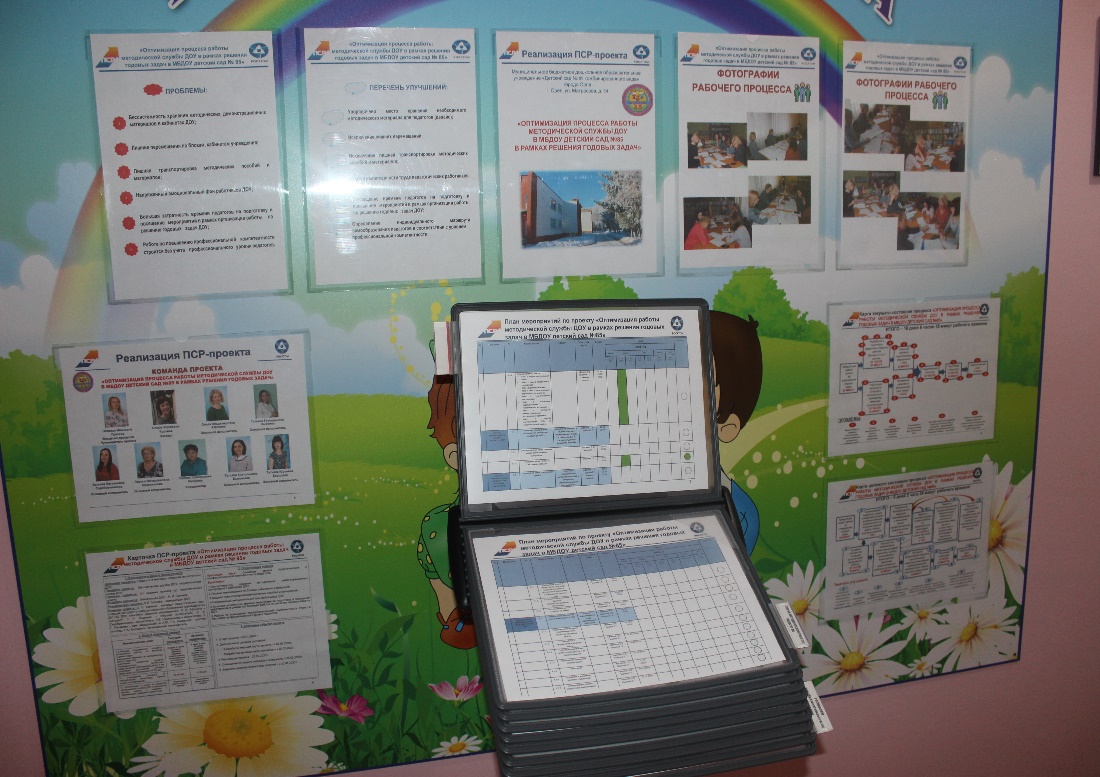 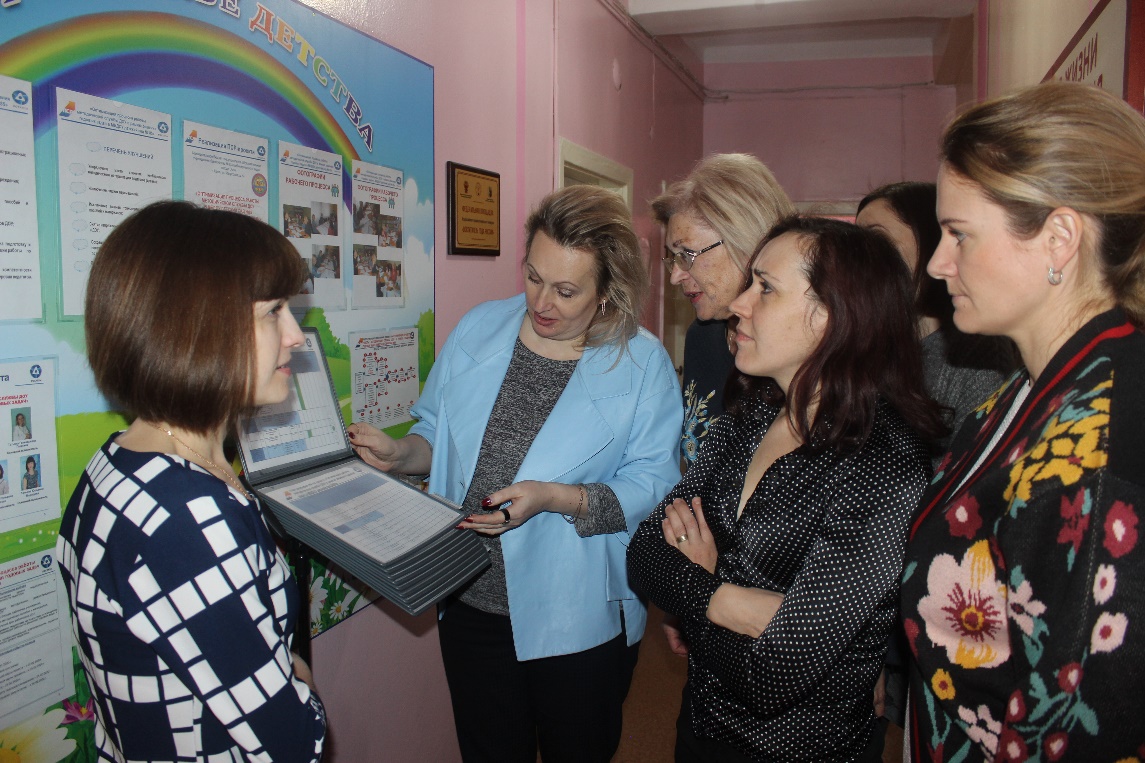 Создание панели управления ПСР-проекта «Оптимизация работы методической службы ДОУ в рамках решения годовых задач в МБДОУ детский сад №85»
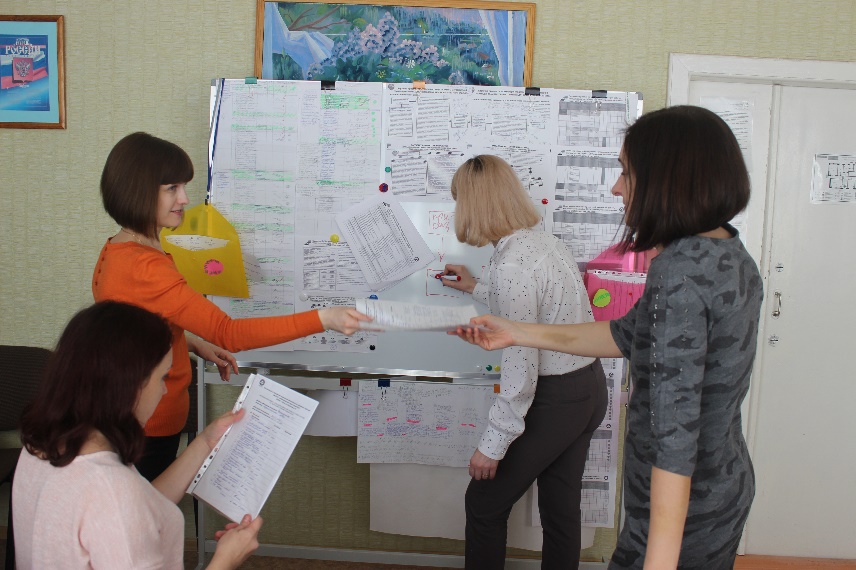 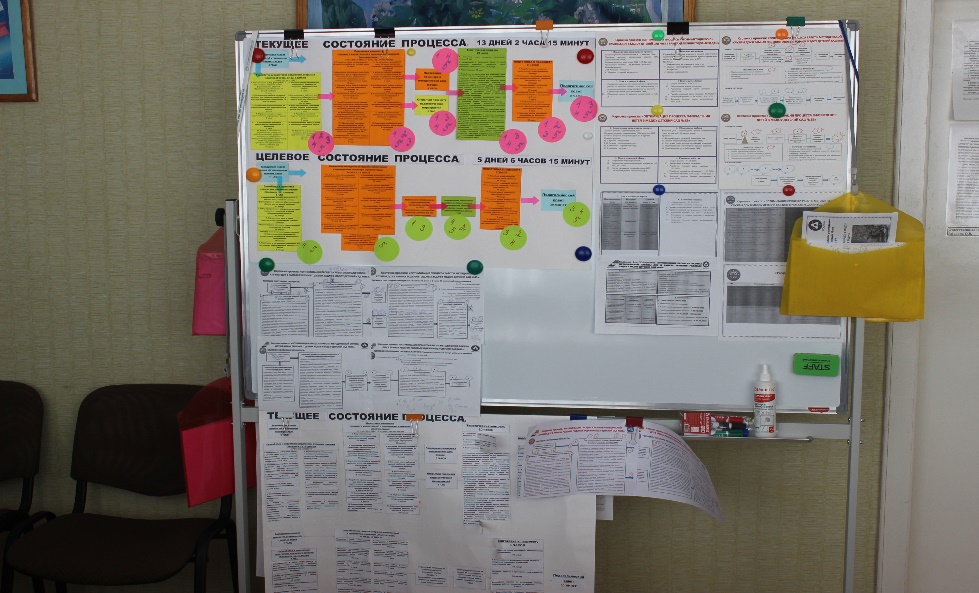 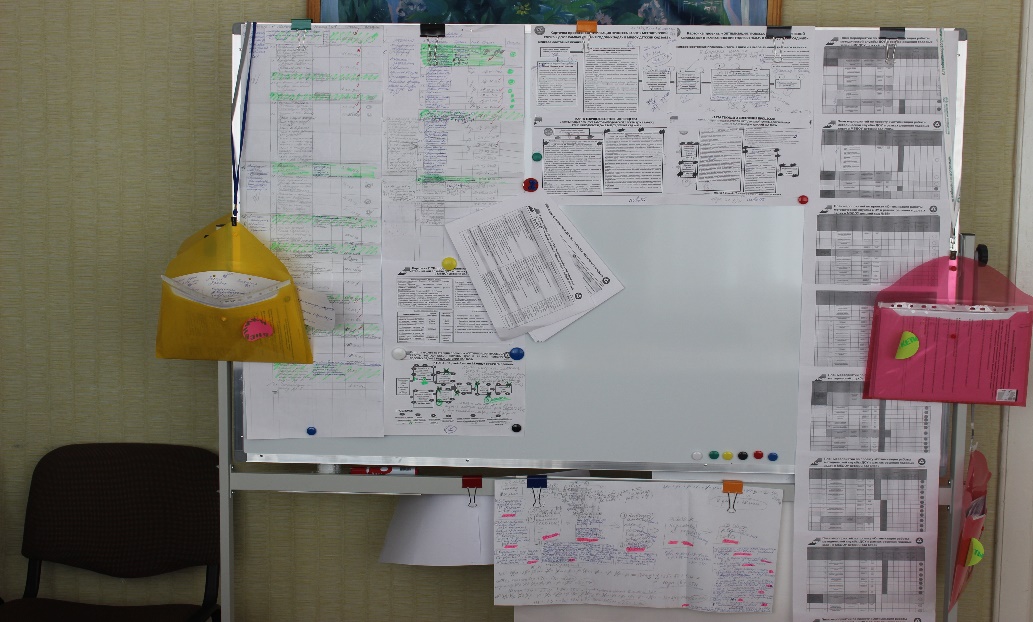 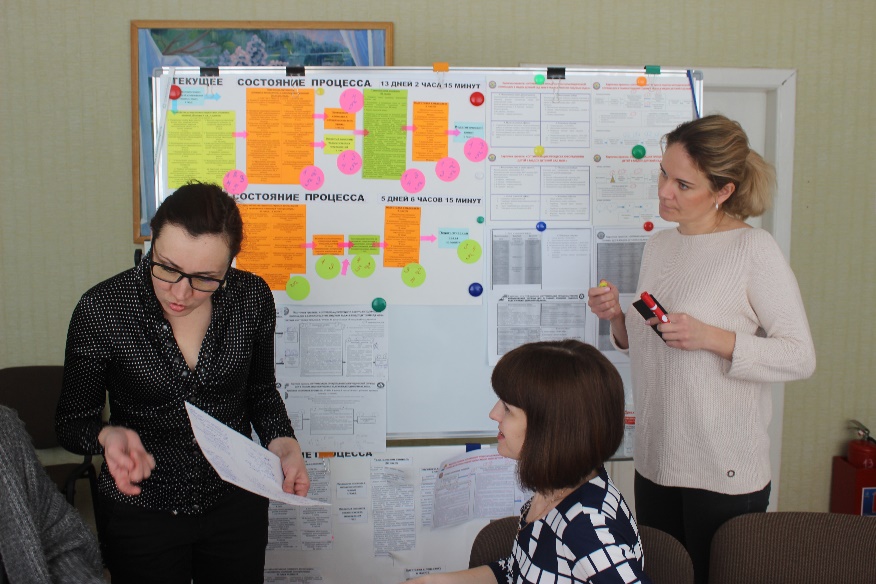 План мероприятий по проекту «Оптимизация работы методической службы ДОУ в рамках решения годовых задач в МБДОУ детский сад №85»
План мероприятий по проекту «Оптимизация работы методической службы ДОУ в рамках решения годовых задач в МБДОУ детский сад №85»
План мероприятий по проекту «Оптимизация работы методической службы ДОУ в рамках решения годовых задач в МБДОУ детский сад №85»
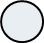 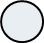 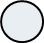 План мероприятий по проекту «Оптимизация работы методической службы ДОУ в рамках решения годовых задач в МБДОУ детский сад №85»
План мероприятий по проекту «Оптимизация работы методической службы ДОУ в рамках решения годовых задач в МБДОУ детский сад №85»
План мероприятий по проекту «Оптимизация работы методической службы ДОУ в рамках решения годовых задач в МБДОУ детский сад №85»
План мероприятий по проекту «Оптимизация работы методической службы ДОУ в рамках решения годовых задач в МБДОУ детский сад №85»
План мероприятий по проекту «Оптимизация работы методической службы ДОУ в рамках решения годовых задач в МБДОУ детский сад №85»
СПАСИБО ЗА ВНИМАНИЕ